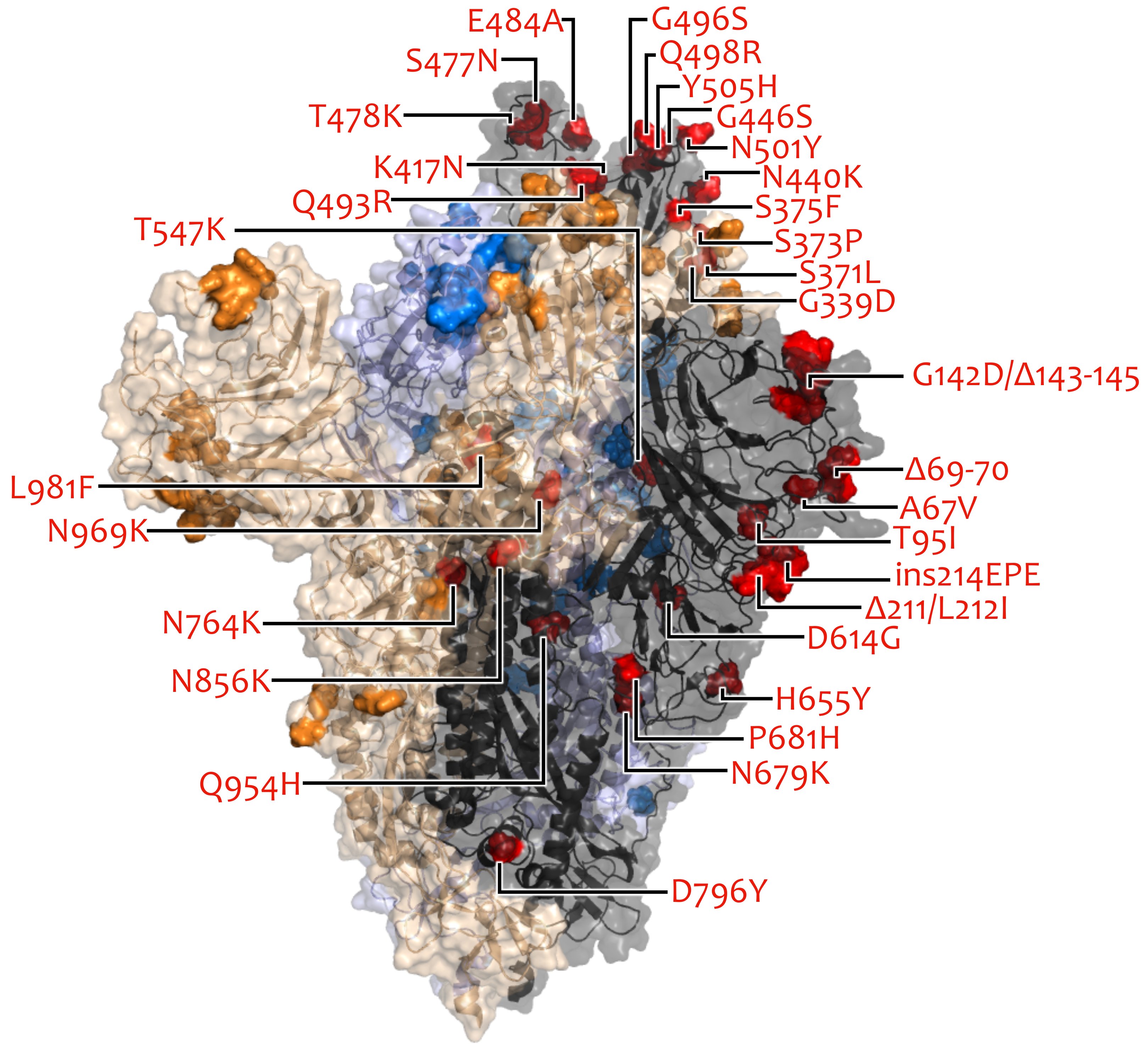 VOC/VOI in Deutschland aktuelle Situation
FG36, FG32, MF1, MF2, MF4, AG EvoBerlin, 12.01.2021
12.01.2021
1
Übersicht VOC/VOI in Erhebungssystemen
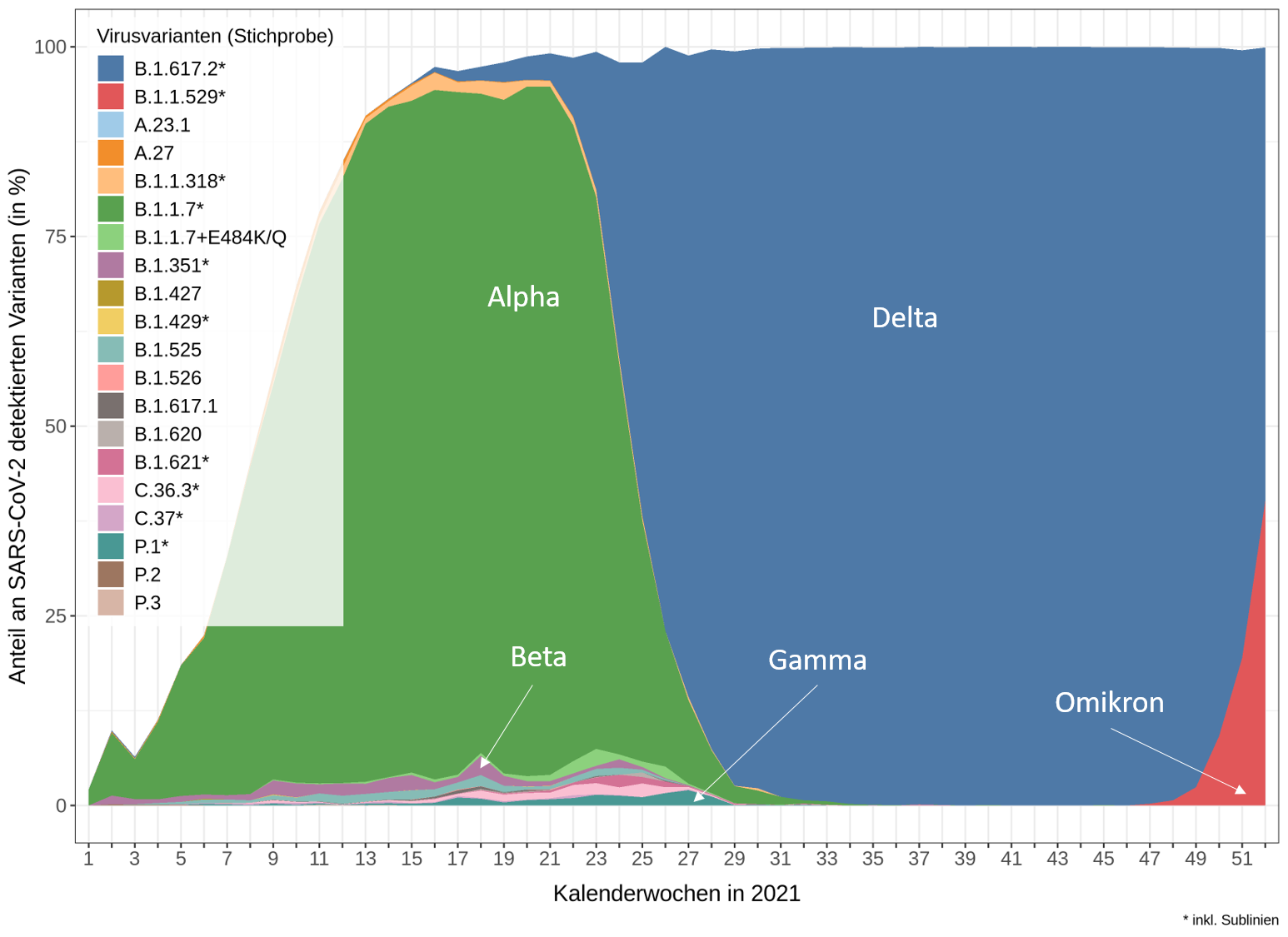 12.01.2021
2
Übermittelte Omikron-Fälle (PCR, Seq.)
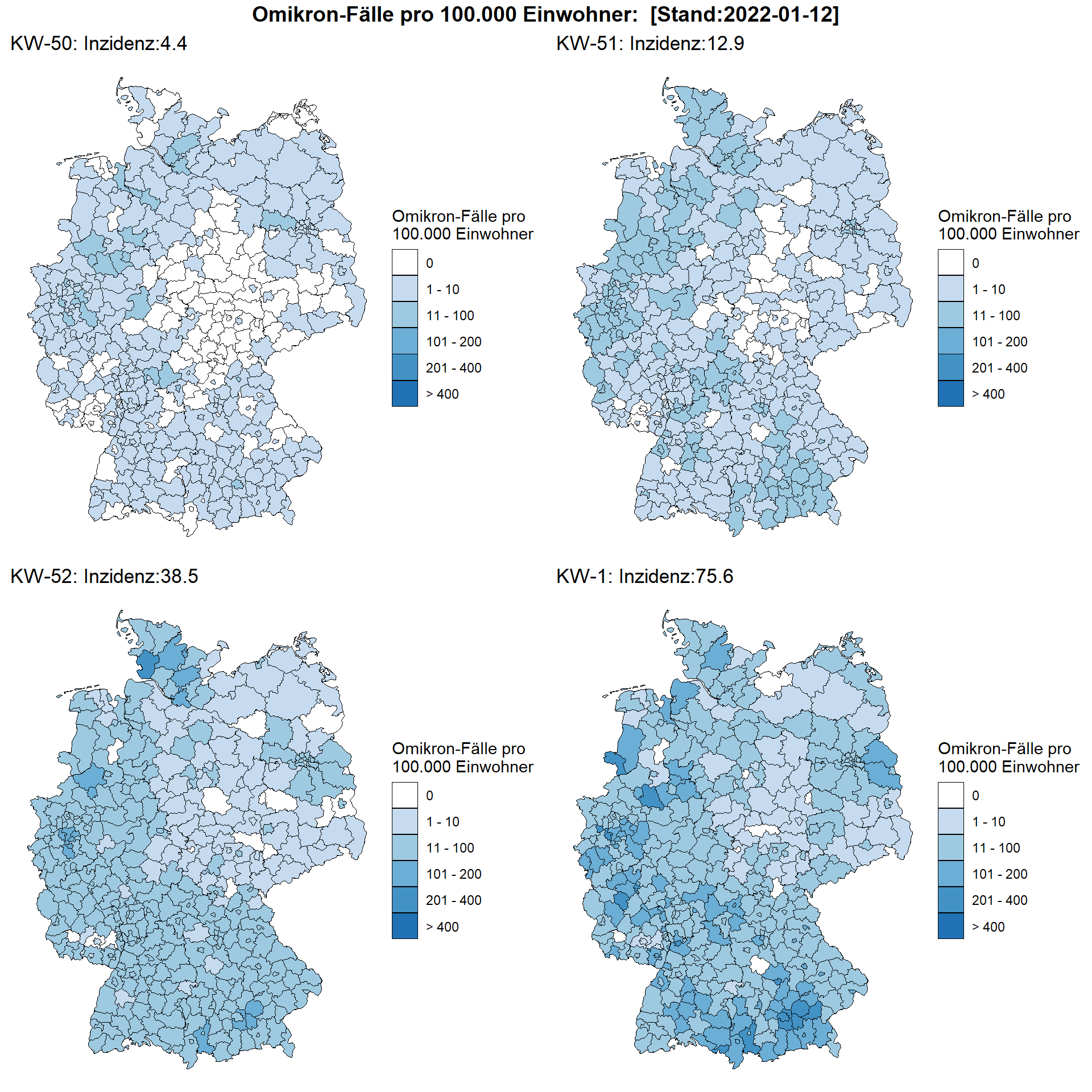 N= 118298 (Stand: 12.01.22)
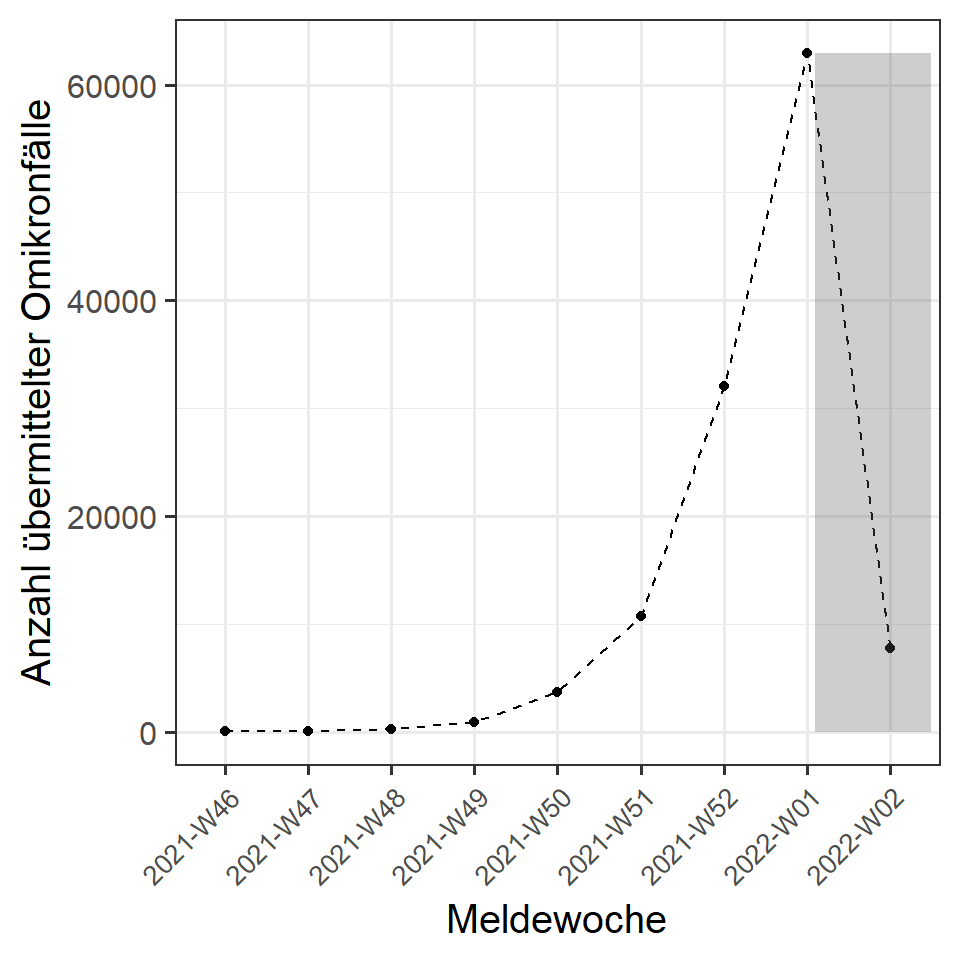 12.01.2021
3
Beschreibung der übermittelten Fälle (12.01.2022)
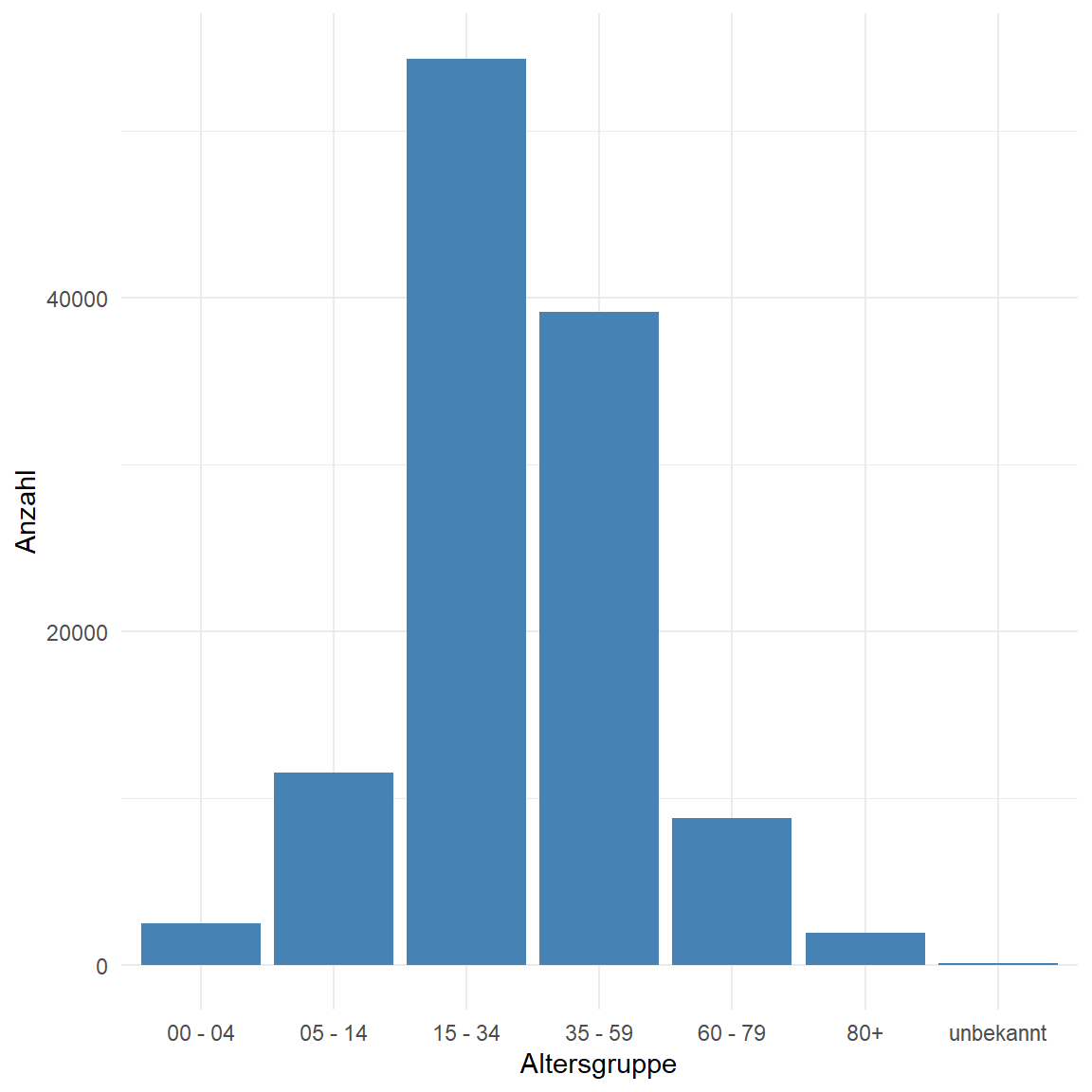 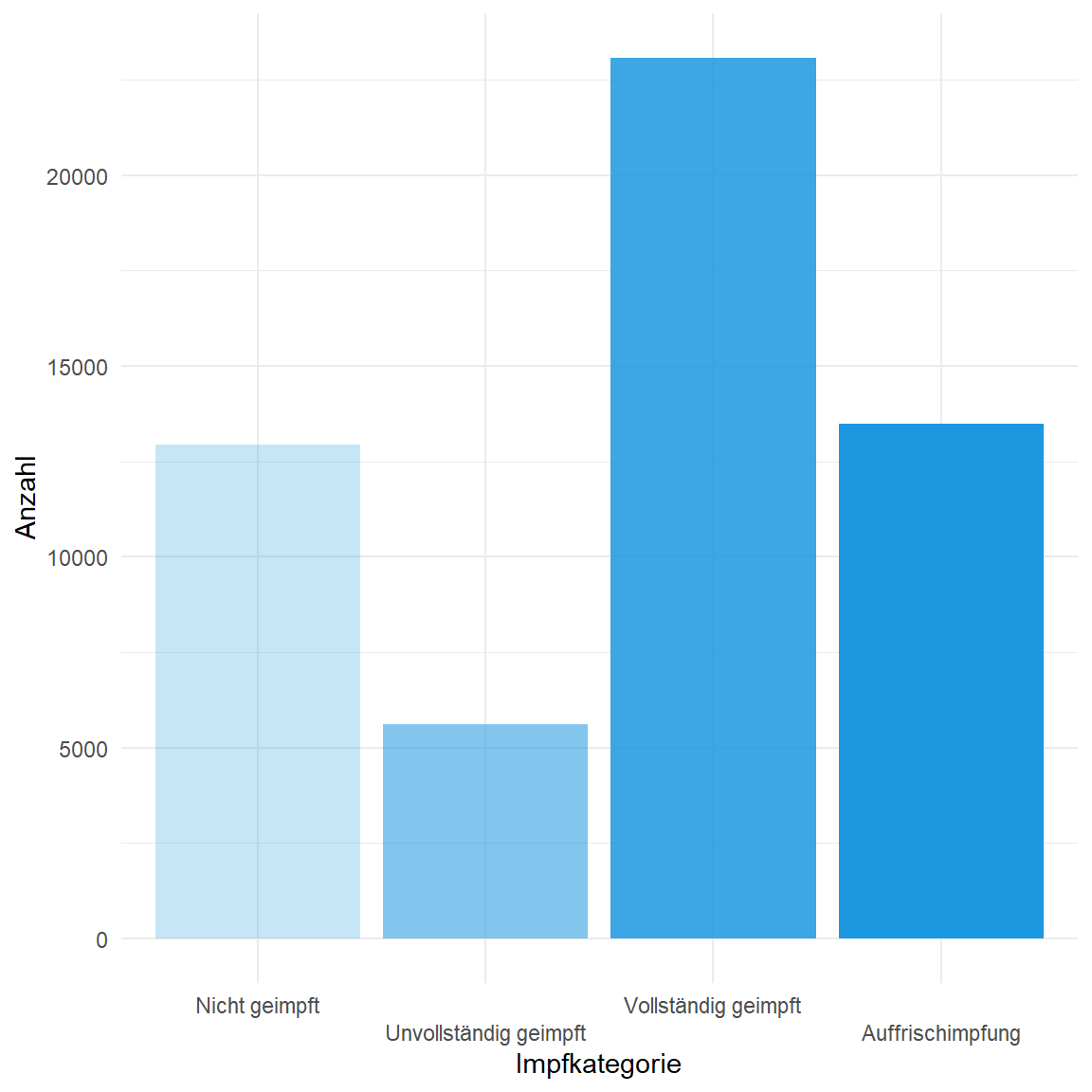 Für 47% der Omikron-Fälle lagen Informationen zum Impfstatus vor.
12.01.2021
4
Modell: Anstieg des Anteil in der Stichprobe (Genomseq.) (11-01-2022)
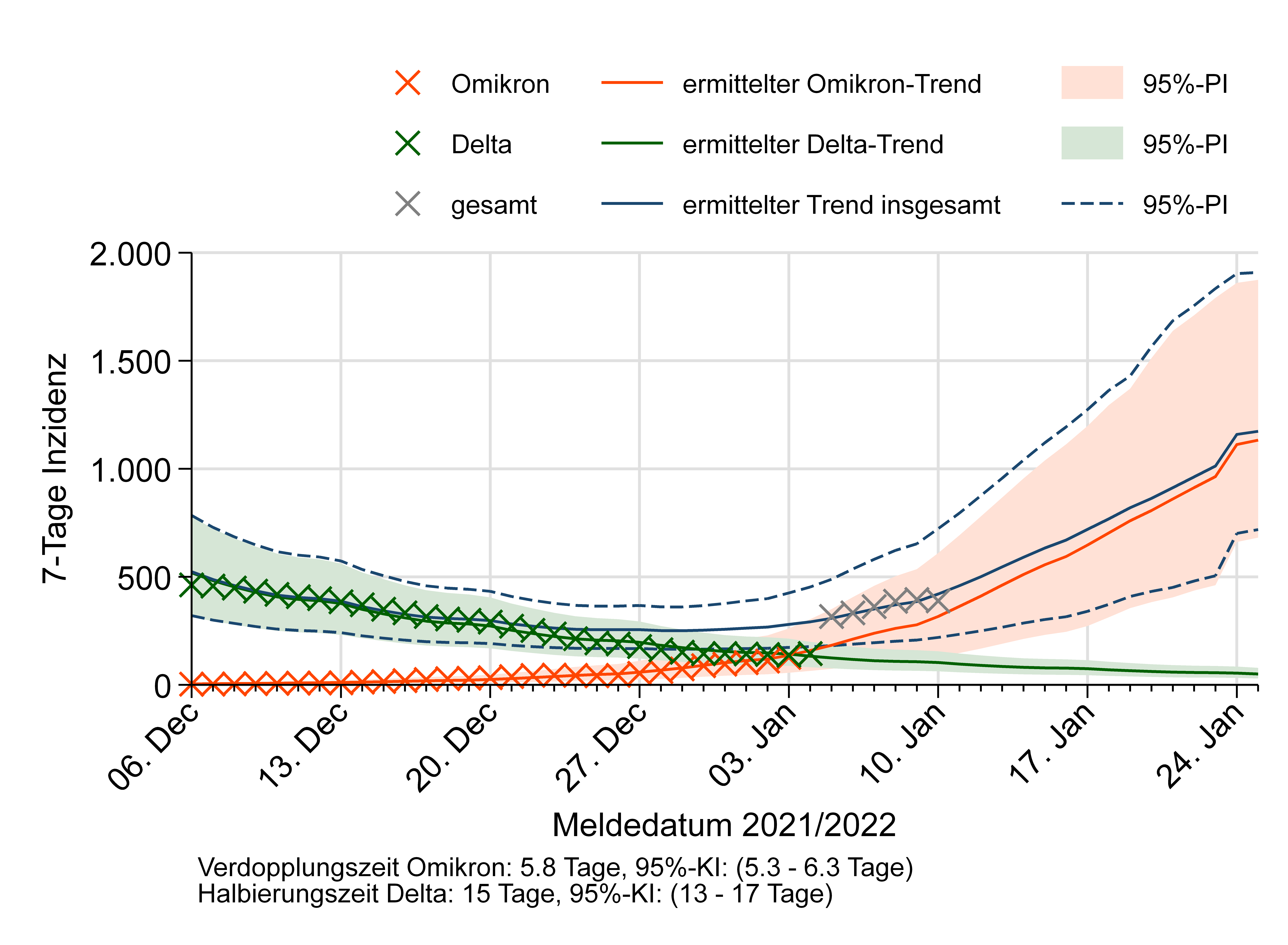 12.01.2021
5
Extra
Bislang keine Verbreitung von B.1.640.* in Deutschland

Einstellung der Tägliche Übersicht zu Omikron-Fällen ab Sa. 15.01.2022
12.01.2021
6
PCR+Seq. in BL für KW 01/2021
12.01.2021
7